Project: IEEE P802.15 Working Group for Wireless Personal Area Networks (WPANs)

Submission Title: [New Results on Possible LDPC Codes for 15.4ab]	
Date Submitted: [14th Sept. 2022]	
Source: [Wei Lin, Xun Yang, Bin Qian, Chenchen Liu, Li Sun, Rani Keren, Shimi Shilo, Lei Huang, Edward Au] Company [Huawei]
Address [Huawei base, Shenzhen, CHINA & Huawei Israel]
E-Mail:[lin.linwei@huawei.com]	
Re: [Study Group 4ab: UWB Next Generation]	
Abstract:	[New Results on Possible LDPC Codes for 15.4ab]
Purpose:	[]
Notice:	This document has been prepared to assist the IEEE P802.15.  It is offered as a basis for discussion and is not binding on the contributing individual(s) or organization(s). The material in this document is subject to change in form and content after further study. The contributor(s) reserve(s) the right to add, amend or withdraw material contained herein.

Release:	The contributor acknowledges and accepts that this contribution becomes the property of IEEE and may be made publicly available by P802.15.
Technical Guidance
Related Submissions
[1] 15-21-0506-02-04ab-Advanced Coding for Data Communications in 802.15.4ab, Carlos Aldana, et al
[2] 15-21-0592-00-04ab-high-data-rates, C. Murray, et al
[3] 15-22-0181-01-04ab-new-data-rates, C. Murray, et al
[4] 15-22-0050-00-04ab- Channel Coding Considerations for 802.15.4ab, Wei Lin, et al
[5] 15-22-0154-00-04ab-further-considerations-of-advanced-channel-coding-on-15-4ab, Wei Lin, et al
[6] 15-22-0265-01-04ab-discussion-on-advanced-channel-coding-for-15-4ab, Wei Lin, et al
[7] 15-22-0274-00-04ab-high-data-rates-and-coding, Carlos Aldana, et al
[8] 15-22-0296-01-04ab-a-higher-data-rate-proposal-for-uwb, Koorosh Akhavan, et al
[9] 15-21-0506-03-04ab-advanced-coding-for-data-comm, Carlos Aldana, et al
[10] 15-22-0391-01-04ab-preliminary-discussion-on-possible-ldpc-codes-for-15-4ab, Wei Lin, et al
Discussions on Advanced Channel Coding
The consideration of introducing possible new advanced coding schemes were extensively discussed in [1]-[5]
Some initial discussions on the new advanced coding can be found in [1]-[5], where extensive comparisons of BCC, Turbo, Polar, LDPC codes can be found in terms of performance, complexity, etc.

Most participants agreed to converge to LDPC codes during the May IEEE Meeting [6]-[10]
In [7], some consensus among some co-authors were achieved, including to converge the selection of new advanced codes for 15.4ab to LDPC codes 
[7] also suggested that ‘Primary candidate is the 802.11n LDPC code’, and some important comparison metrics for possible alternative schemes, such as packet lengths, considered PER, implementation complexity, etc.
In [6], we also suggested to further converge the candidates to LDPC codes after extensive evaluations, and also LDPC codes have been widely employed in current wireless standards.
Furthermore, [8] suggested to better balance the performance of PHR and data part, e.g., PHR may need additional protection, e.g., symbol repetition.
[9] provided further simulation results of short (e.g., 30 bytes) and very short (e.g., 10~5 bytes) payloads with 11n LDPC codes, and showed that 11n LDPC can perform well at lower effective coding rates
The Targets of New UWB LDPC Codes
Compared with existing standards (e.g., 11ax/be), data transmissions in 15.4ab include a large amount of short payloads (e.g., around 20 Bytes)
The candidate LDPC codes should perform well at short payload lengths with corresponding amount of padding bits
The performances of short payloads with candidate LDPC codes should be as close as possible to PHR, but not surpass the performance of PHR (BCC & SECDED encoded with one repetition)

Low Power & Low Complexity is very important for UWB applications
It is beneficial for the candidate LDPC codes to have very low density parity-check matrices, the number of ‘1’s inside the H matrix is relatively small  an additional ‘1’ incurs additional computations inside LDPC decoder 
It is beneficial for the candidate LDPC codes to share a single base matrix, and possible different lifting coefficients for corresponding code lengths  similar to NR LDPC

The WLAN LDPC codes were primarily designed for fixed Rate & Length Combinations
The 11n LDPC of different lengths (even with the same rate) don‘t share the same base (mother) matrices
The 11n LDPC wasn’t optimized for short payload transmissions  a relatively large amount of shortening bits
Possible candidate LDPC codes - Classic QC-LDPC
There are currently two major LDPC structures widely employed in industry
Classic QC-LDPC (11n/11ad/DVB) and Raptor-Like QC-LDPC (5G NR)

Classic QC-LDPC (11n/11ad/DVB)  Repeat Accumulate + Quasi Cyclic








Classic QC-LDPC codes are widely employed in various standards, they are implementation friendly and good performance for fixed rates/lengths
Classic QC-LDPC codes are not convenient for rate/length compatible, e.g., require a individually designed H matrix for each rate and length (12 matrices in 11n), and significant performance loss occurs for shortening or puncturing
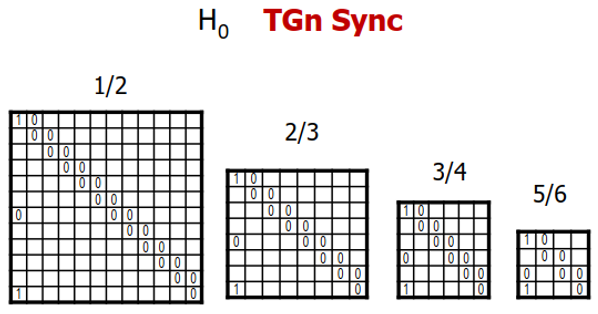 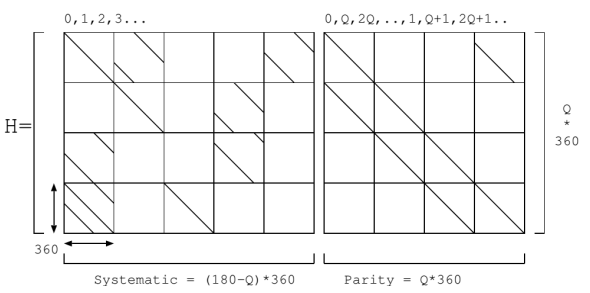 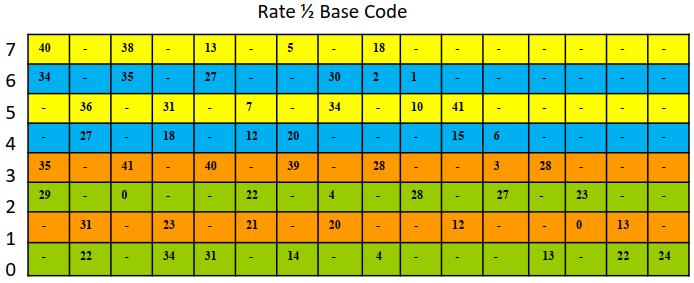 RA
RA
RA
11ad/ay LDPC Code
Parity-Check Part of WLAN LDPC Codes
DVB-S2 LDPC Code
Possible candidate LDPC codes - Raptor-Like QC-LDPC
Raptor-Like QC-LDPC  Protograph + Multi-Edge Type + Accumulate Repeat Accumulate








Protograph: a Tanner graph with a relatively small number of nodes  Protograph design & Lifting optimization
P-EXIT chart analysis (Liva2007)  different protographs having same degree distribution may have different thresholds
The Protograph-based LDPC codes can be extended to long lengths through different lifting sizes with single base matrix  decoding threshold can guarantee the performance
Multi-Edge Type: edges are better controlled by categorizing into several different types 
Can avoid weak local combinations of nodes  e.g., all connections to a particular CN being made to VNs of smallest degree 
ARA & MET: state nodes in conjunction with degree-1 nodes  improve performance with controlled complexity
Raptor-Like QC-LDPC codes can accommodate various rates and lengths with a single base matrix, and also can obtain very good performance under shortening and puncturing
Degree-1 Nodes
State Nodes
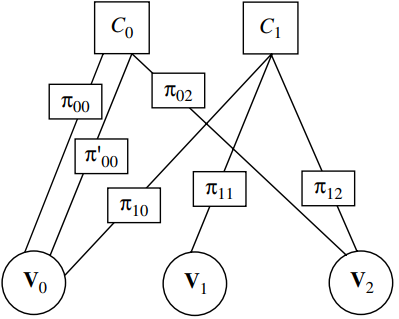 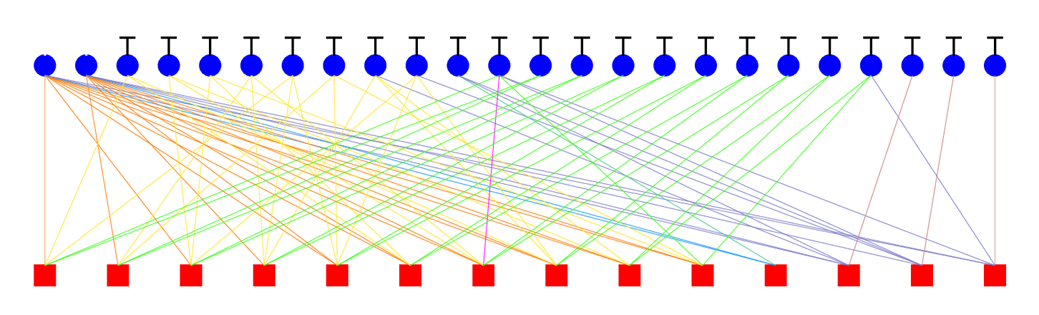 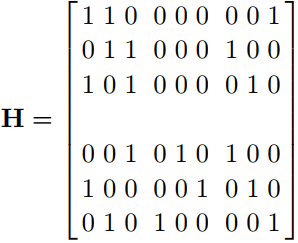 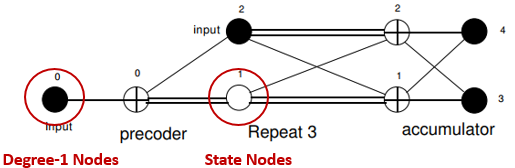 Accumulate Repeat Accumulate (ARA)
Multi-Edge Type (MET)
Protograph
Further Discussion on LDPC Coding  Short Code
For the candidate LDPC codes
The possible candidate new LDPC codes includes 802.11n LDPC codes, alternative classic QC-LDPC codes, and Raptor-Like QC-LDPC codes
The possible new LDPC codes shall be extensively compared with 802.11n LDPC in terms of performance, implementation complexity, power consumption, etc.

New Raptor-Like QC-LDPC Code for 15.4ab
Complexity: 76 CPMS (New RL-QC-LDPC) vs 88 CPMs (WLAN LDPC)
R = 1/2
degree-1 nodes
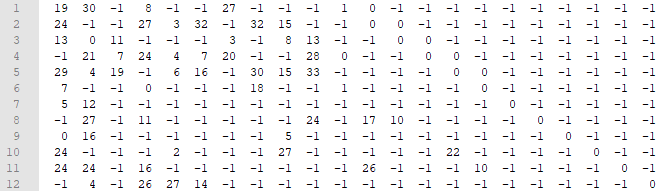 Capacity (Eb/N0) = 0.1618 dB
Hb_Thr = 0.5571 dB: Decoding Threshold of a Base Matrix (Protograph)  Minimum Eb/N0 to achieve error free transmission, assuming cycle-free with infinite length  Guarantee the performance of medium/long codes 
Gap to Capacity = 0.3953 dB
R = 2/3
Size: 12x22, Lifting = 34, n = 20 x 34 = 680 bits
State/Puncture Nodes
Simulation Assumptions  Short Code
Channel & Modulation: AWGN + BPSK
Coding Configurations
PHR (19 + 6 (tail zeros) = 25 bits) is encoded with CL7 BCC + SECDED, and 2 Symbols (Rep.) 
LDPC Decoder: Layered Normalized Min-Sum Decoding with 8 Iterations
Default Rate: R = 1/2
Default Lengths: 11n LDPC (324, 648), RL LDPC (340, 680)

LDPC Transmitting Schemes
Mode 1: Shortening without Puncturing  Actual code rate lower than R = 1/2


Mode 2: Shortening with Puncturing  Actual code rate can be adjusted to R = 1/2


For short payloads, comparing with CL7 BCC (R=1/2), the actual rates of LDPC with Mode 1 are much lower than 1/2, while LDPC with Mode 2 can be adjusted to the same rate as BCC (R=1/2)
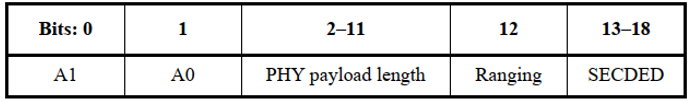 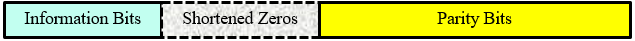 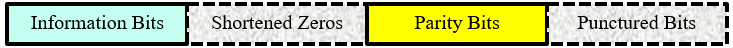 Simulation Results of Transmitting Mode 1  Short Code
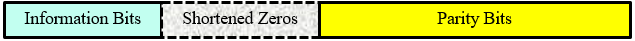 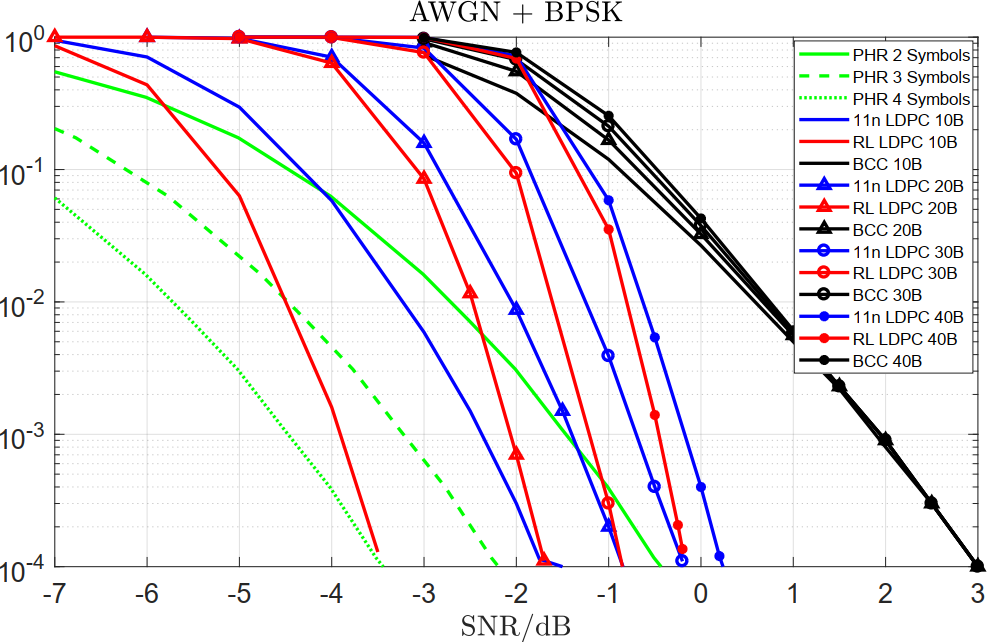 15.4z PHR Scheme
PHR with 2 Symbols (Current 15.4z)




PHR (3 Syms / 4 Syms)  1.7dB / 3dB Improvement

Actual Code Rates  Under different rates, unfair for BCC
All BCC Data Transmission: R = 1/2
10 Bytes LDPC: R ~ 0.20 (RL: 0.1905 / 11n: 0.1980)
20 Bytes LDPC: R ~ 0.32 (RL: 0.3200 / 11n: 0.3300)
30 Bytes LDPC: R ~ 0.42 (RL: 0.4138 / 11n: 0.4255)
40 Bytes LDPC: R ~ 0.49 (RL: 0.4848 / 11n: 0.4969)

Reliability
Payload of 10 Bytes:  both NR-LDPC (~2dB) and 11n-LDPC (~0.5dB) surpass PHR of 2 Syms at FER = 10-2
Payload of 20 Bytes: NR-LDPC surpasses 11n-LDPC ~0.5dB at FER = 10-2 and ~0.7dB at FER = 10-3
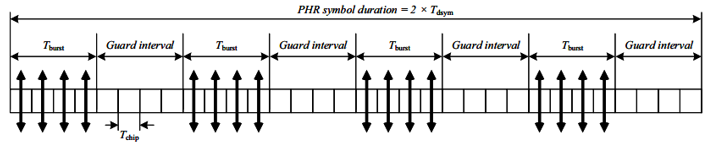 PER
FER
Es/N0 for BPSK
Simulation Results of Transmitting Mode 2  Short Code
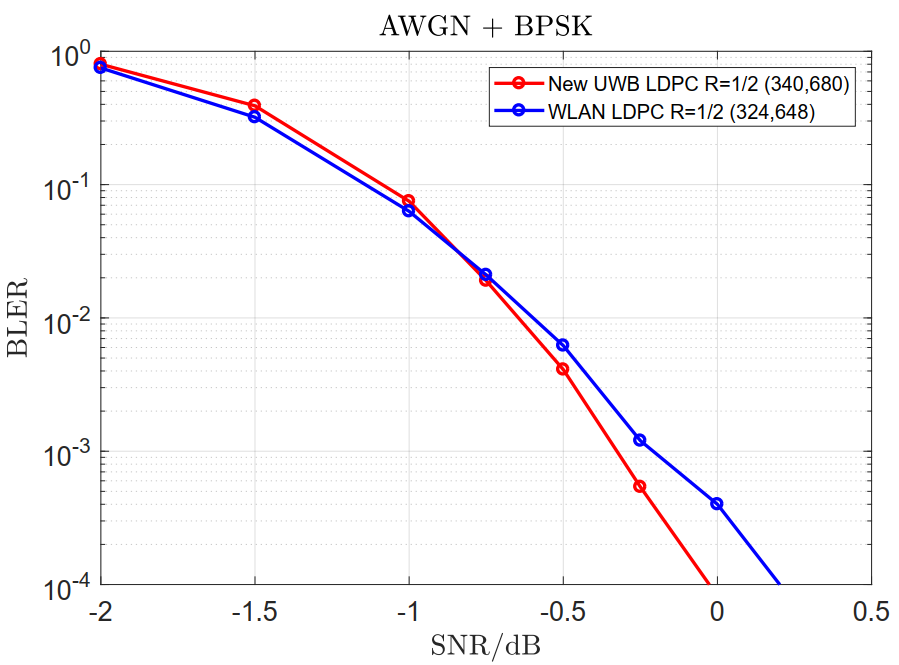 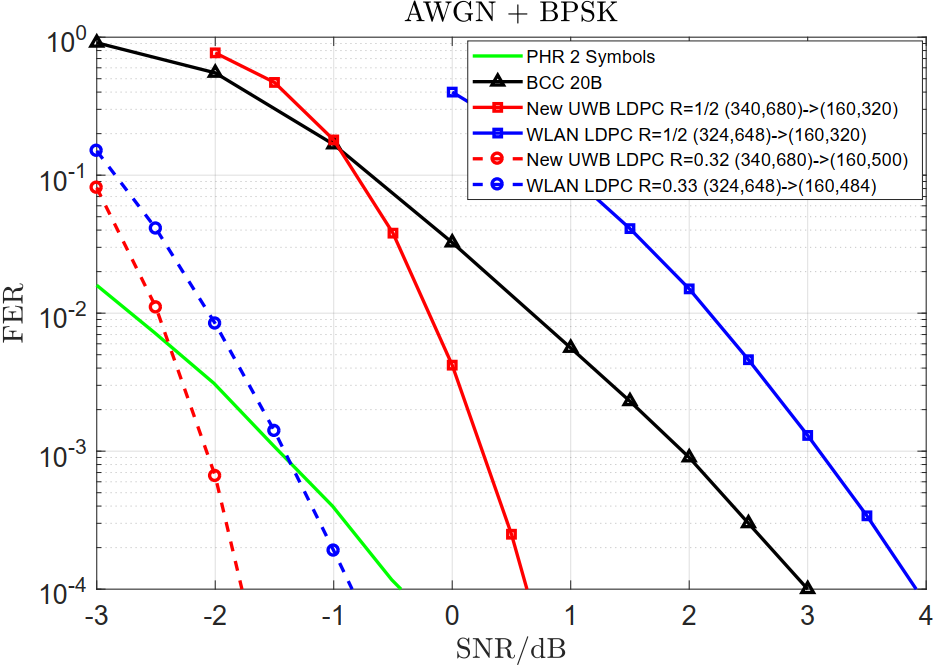 20 Bytes
PER
PER
R=1/2
R~0.32
Es/N0 for BPSK
Es/N0 for BPSK
New LDPC (340,680) vs. WLAN LDPC (324,648) at R = 1/2  Under same rates, fair for BCC
Can obtain around 0.25dB gain at BLER = 10-4  and Complexity: 76 CPMS (New LDPC) vs 88 CPMs (WLAN LDPC)
New LDPC (160,320) vs. WLAN LDPC (160,320) at R = ½  LDPC of same rate of R = 1/2 (Fair)
New LDPC performs very well at short payload (20 bytes)  over 2dB compared with R = ½ WLAN LDPC (Shorten & Punc)
New LDPC (160,500) vs. WLAN LDPC (160,484) at R ~= 0.32
New LDPC performs also very well at short payload (20 bytes)  around 0.45dB compared with shortening WLAN LDPC
All with a single parity-check matrix
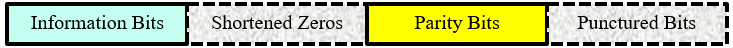 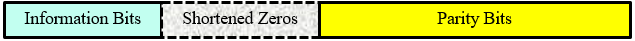 Simulation Results of Transmitting Mode 2  Short Code
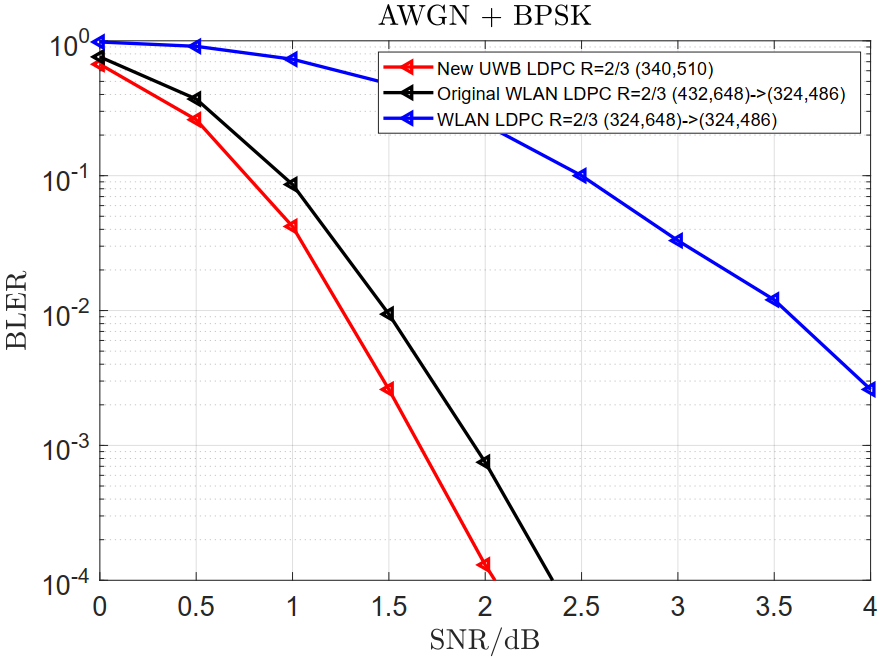 New LDPC (340,510) vs. two WLAN LDPC (324,486) at R = 2/3
WLAN LDPC 01:  R = 1/2 WLAN LDPC (324,648)  (324,486)


WLAN LDPC 02:  R = 2/3 WLAN LDPC (432,648)  (324,486)


New LDPC can obtain 0.35dB gain compared with original R = 2/3 WLAN LDPC 02 at similar lengths, and over 2.5 dB compared with R = 1/2 WLAN LDPC 01 punctured to R = 2/3
Complexity: 50 CPMS (New LDPC) vs 88 CPMs (WLAN LDPC)
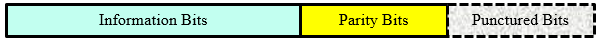 PER
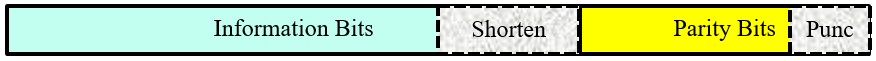 R = 2/3
Es/N0 for BPSK
All with a single parity-check matrix
RL-LDPC Codes  Medium & Long Codes
The RL-LDPC codes of three lengths (short / medium / long) can be embedded into a single base matrix with a single set of lifting factors  Similar to 5G LDPC codes
Only the lifting factors of long code needs to be implemented  lifting factors of medium and short code can be conveniently obtained by modulo operations (widely optimized in 5G LDPC decoders)
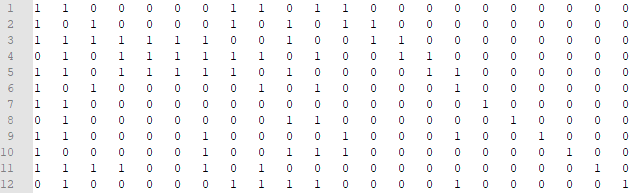 Single Base Matrix for all lengths
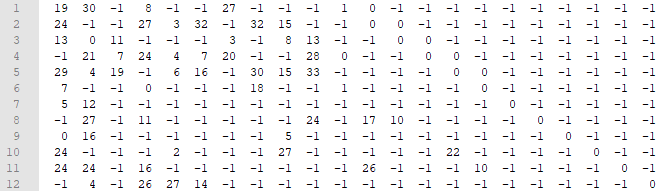 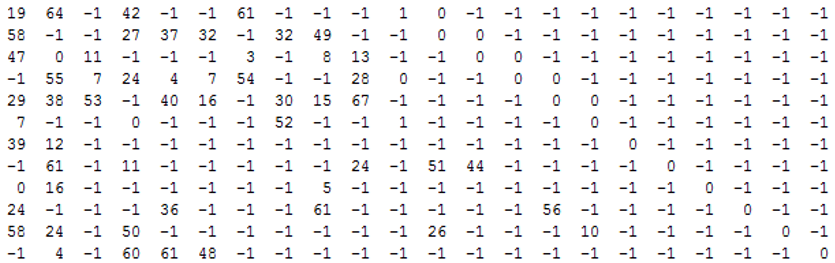 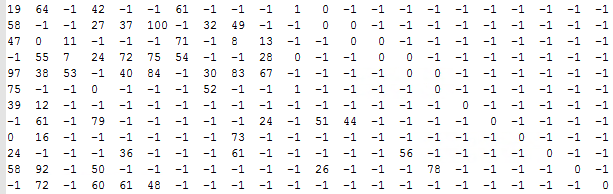 Size: 12x22, Lifting = 34x3 = 102, n = 20 x 102 = 2040 bits
Size: 12x22, Lifting = 34x2 = 68, n = 20 x 68 = 1360 bits
Size: 12x22, Lifting = 34, n = 20 x 34 = 680 bits
RL-LDPC Codes  Medium & Long Codes
The RL-LDPC codes of three lengths (short / medium / long) can be embedded into a single base matrix with a single set of lifting factors  Similar to 5G LDPC codes
Only the lifting factors of long code needs to be implemented  lifting factors of medium and short code can be conveniently obtained by modulo operations (widely optimized in 5G LDPC decoders)
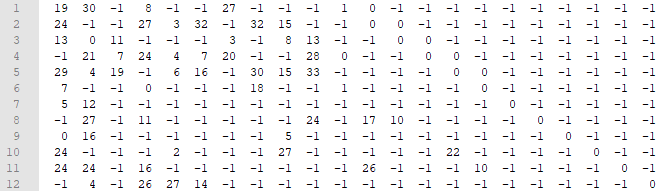 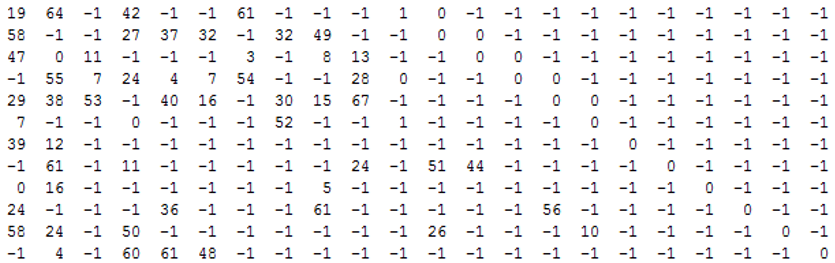 Size: 12x22, Lifting = 34, n = 20 x 34 = 680 bits
Size: 12x22, Lifting = 34x2 = 68, n = 20 x 68 = 1360 bits
Examples for embedded lifting factors:
Case A: 19 (19 % 34 = 19)  19 (19 % 68 = 19)  19 (long)
Case B: 30 (64 % 34 = 30)  64 (64 % 68 = 64)  64 (long)
Case C: 29 (29 % 34 = 29)  29 (97 % 68 = 29)  97 (long)

All with one base matrix and one group of lifting coefficients
 Reduces the implementation complexity of 3 lengths
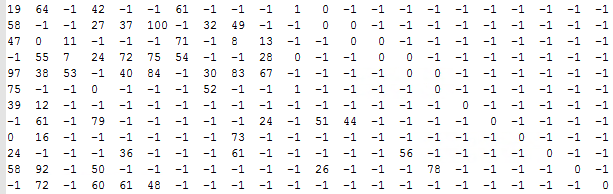 Size: 12x22, Lifting = 34x3 = 102, n = 20 x 102 = 2040 bits
Simulation Results  Medium & Long Codes
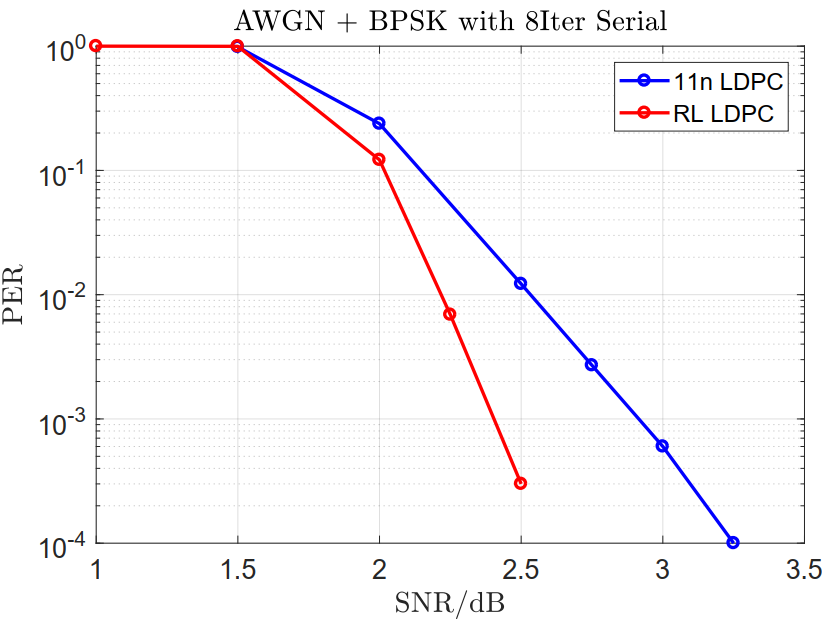 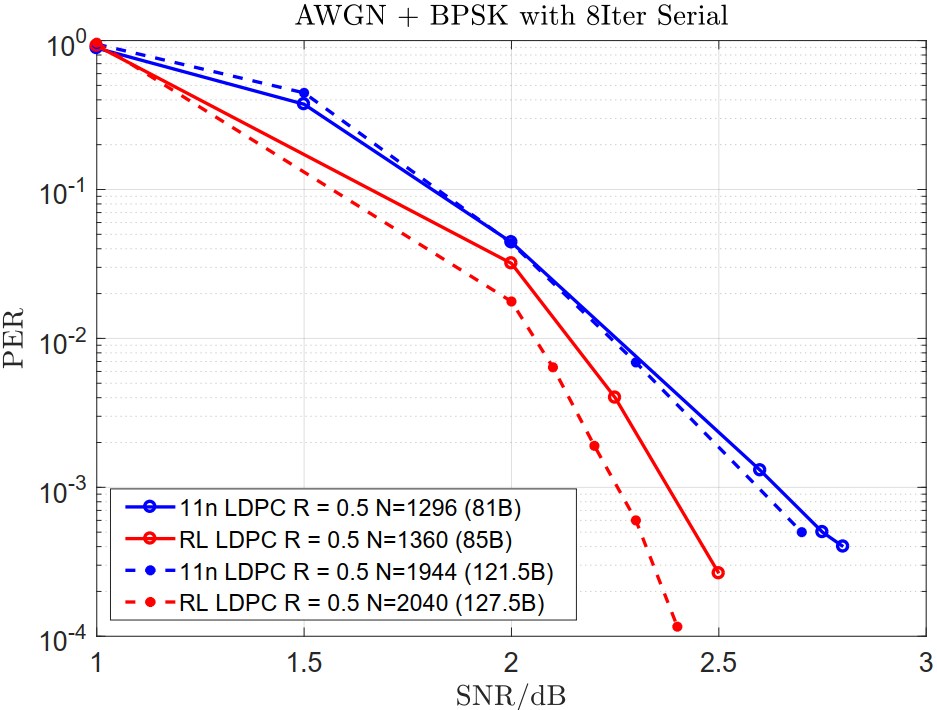 1500 Bytes
Single Codeword
Around 13 Codewords with Shortening Bits Evenly Distributed
Simulation Results  Medium & Long Codes
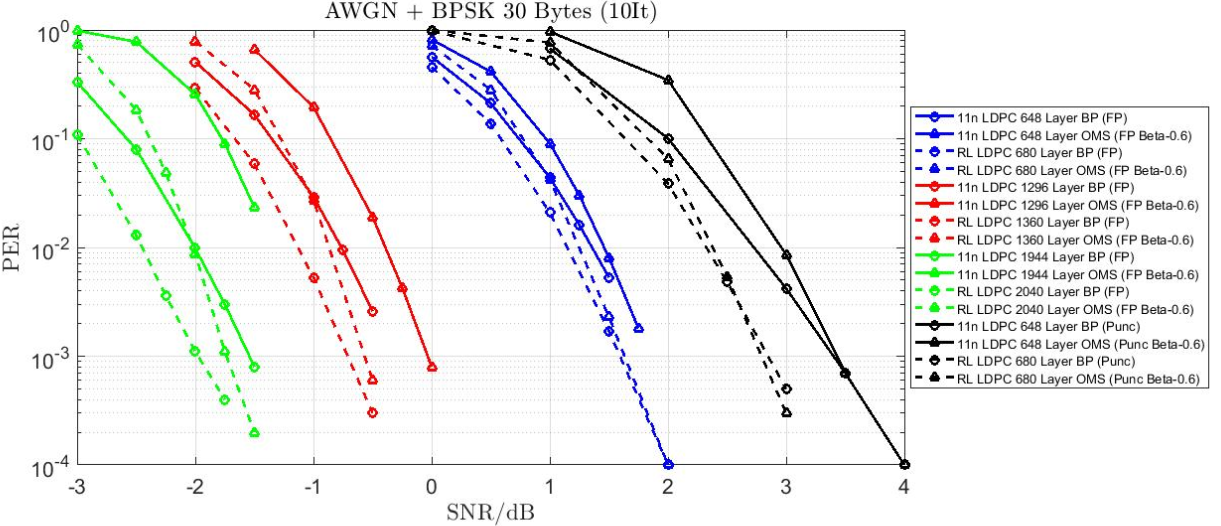 11n-648 Based LDPC Codes  Alternative Solution
If we want to maximum reuse the existing 11n LDPC codes, to facilitate the implementation and save the area on chip, an alternative UWB LDPC solution can be considered
The 11n LDPC of different lengths don‘t share the same base matrix, neither the same set of lifting factors 
We can consider to fully reuse the rate-1/2, length-648 11n LDPC matrix, and the 1296 and 1944 matrices can be obtained conveniently based on the same base matrix of 11n short LDPC code
The set of 11n-648 Based LDPC codes of three lengths (short / medium / long) can also be embedded into a single base matrix with a single set of lifting factors
Lifting factors of different lengths can be conveniently obtained by modulo operations (widely optimized in 5G LDPC decoders)  the short code is exactly the 11n-684 LDPC code of rate-1/2
Single Base Matrix for all lengths
11n-648 LDPC (R = 1/2)
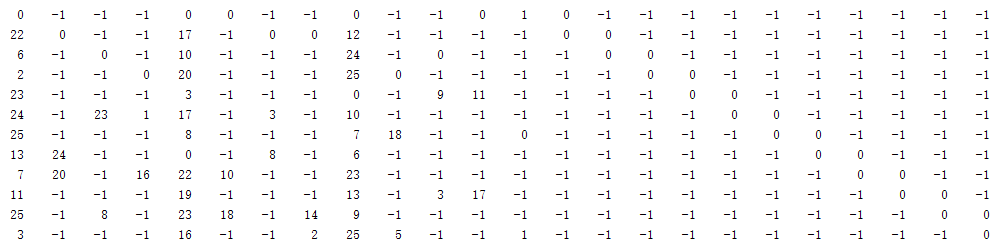 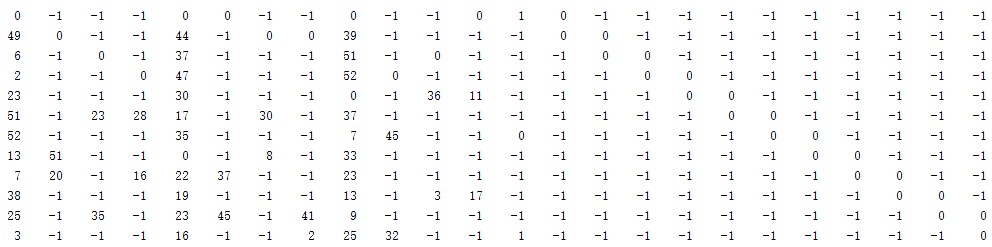 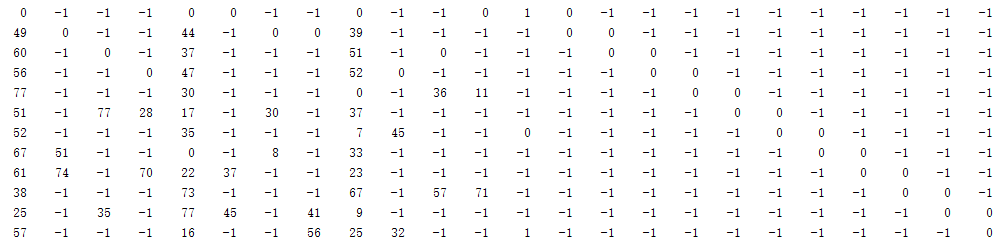 Size: 12x24, Lifting = 27x3 = 81, n = 24 x 81 = 1944 bits
Size: 12x24, Lifting = 27x2 = 54, n = 24 x 52 = 1248 bits
Size: 12x24, Lifting = 27, n = 24 x 27 = 648 bits
11n-648 Based LDPC Codes  Alternative Solution
If we want to maximum reuse the existing 11n LDPC codes, to facilitate the implementation and save the area on chip, an alternative UWB LDPC solution can be considered
Lifting factors of different lengths can be conveniently obtained by modulo operations (widely optimized in 5G LDPC decoders)  the short code is exactly the 11n-684 LDPC code of rate-1/2
11n-648 LDPC (R = 1/2)
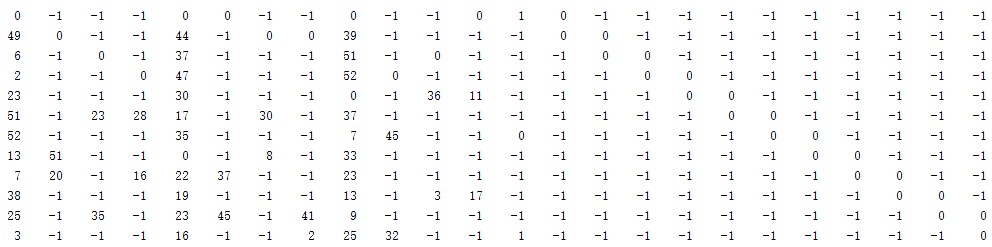 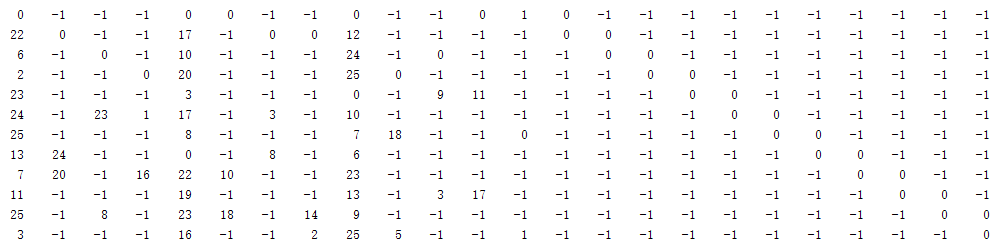 Size: 12x24, Lifting = 27, n = 20 x 27 = 648 bits
Size: 12x24, Lifting = 27x2 = 54, n = 24 x 54 = 1296 bits
Examples for embedded lifting factors:
Case A: 0 (0 % 27 = 0)  0 (0 % 54 = 0)  0 (long)
Case B: 17 (44 % 27 = 17)  44 (44 % 54 = 44)  44 (long)
Case C: 23 (23 % 27 = 23)  23 (77 % 54 = 23)  77 (long)

All with one base matrix and one group of lifting coefficients
 Reduces the implementation complexity of 3 lengths
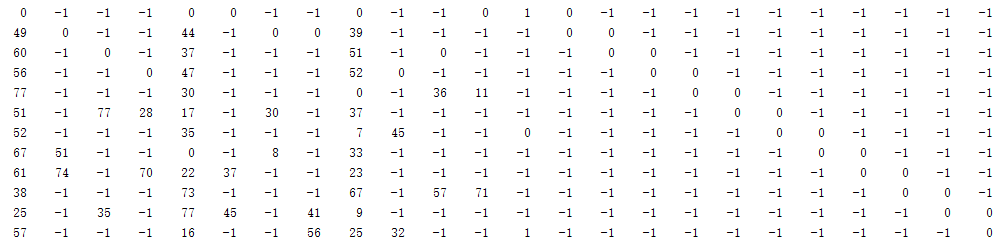 Size: 12x24, Lifting = 27x3 = 81, n = 24 x 81 = 1944 bits
Simulation Results  11n-648 Based LDPC Codes
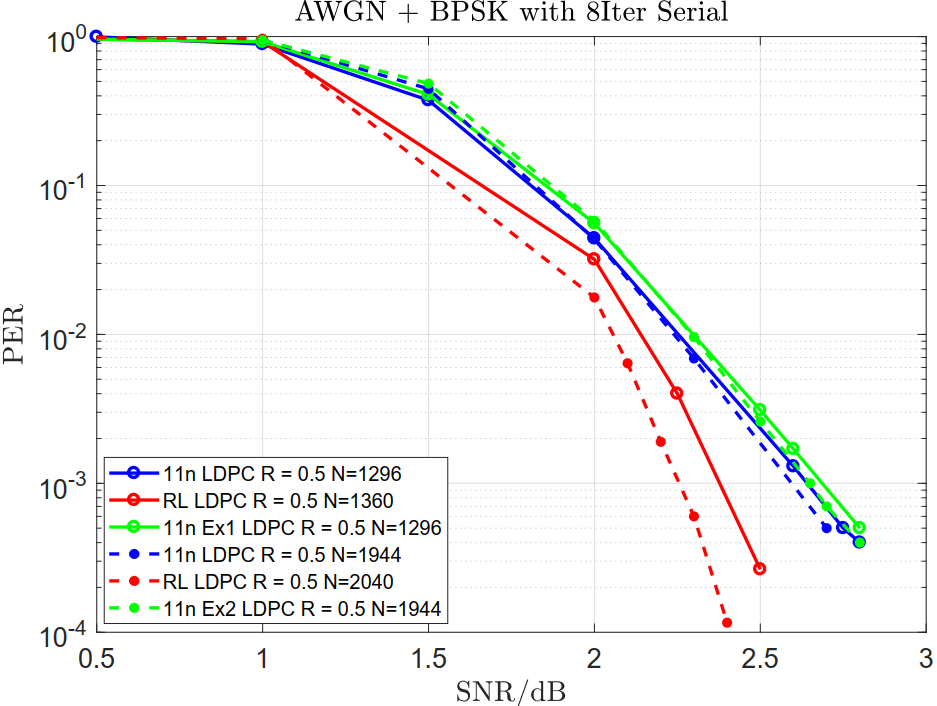 The 1296 and 1944 11n-648 Based LDPC Codes performs very close to the default 11n LDPC codes

The 648, 1296, 1944 11n-648 Based LDPC Codes  share the same base matrix, and the same set of lifting factors

The decoder can fully reuse the 11n-648 short code decoder with a simple modulo operation at the addressing module if 1296 or 1944 code is enabled

Decoder area occupation can be significantly reduced
Conclusions
The Raptor-Like LDPC code can achieve better performances compared with 11n LDPC for short, medium, or long payloads (with or without puncturing operations)
The Raptor-Like LDPC can flexibly adjust the rate through shortening and puncturing to align the performance with that of PHR  keep the performance close but not surpass PHR

Both RL-LDPC and 11n-648 based LDPC codes of three lengths (short / medium / long) can be embedded into a single base matrix with a single set of lifting factors  Similar to 5G LDPC codes

The 11n-648 based LDPC decoder can fully reuse the 11n-648 short code decoder with a simple modulo operation at the addressing module if 1296 or 1944 code is enabled, and the decoder area occupation can be significantly reduced
Appendix: Capacity of AWGN & BI-AWGN
For (Unconstrained-Input) AWGN Channel (PAM):
The capacity can be achieved when inputs are Gaussian distributed:




For Binary Input AWGN (BI-AWGN) Channel (BPSK):
The capacity can be achieved when inputs are uniform distributed, i.e., P(0) = 0.5
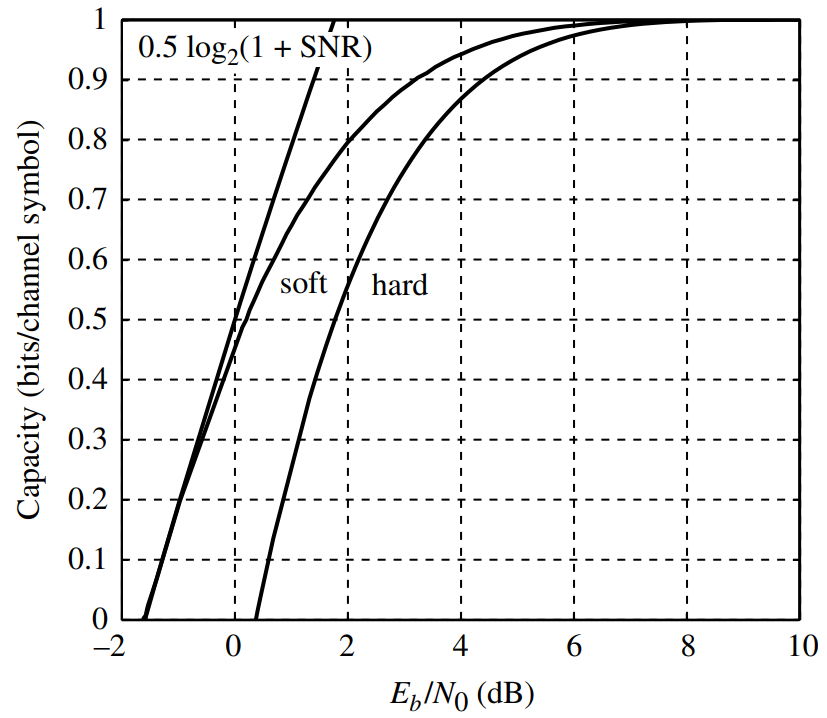 AWGN
BI-AWGN
Capacity for R = 0.5: 
AWGN  Eb/N0 = 0 dB; 
BI-AWGN  Eb/N0 ~ 0.16 dB
Appendix: Simulation Results with Capacity
Es/N0, Eb/N0 and SNR:
Es/N0 = (Eb*R)/N0
Es/N0 and SNR:



When Tsym = Tsamp, 
For complex signals (QPSK): Es/N0 = SNR
For real signals (BPSK): Es/N0 = 0.5*SNR

To in line with the industrial custom, our previous SNR were actually Es/N0 for BPSK, and the real SNR of BPSK shall be 2*Es/N0
To erase the ambiguity of abscissa, the right figure is illustrated with Eb/N0, then we can compare the performance with capacity in terms of Eb/N0
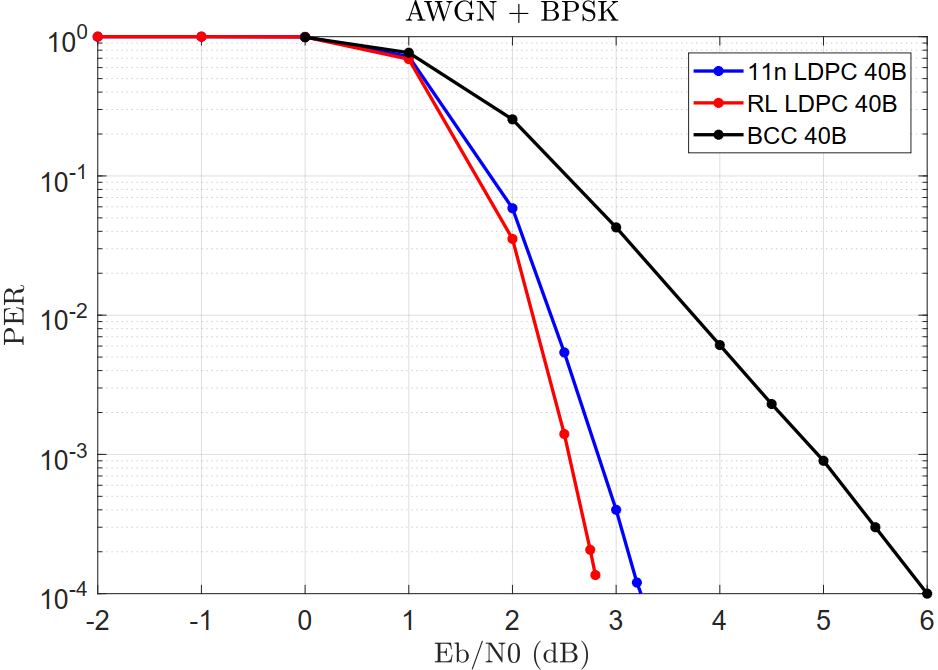 QPSK & QAM
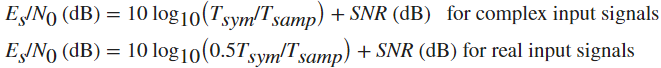 BPSK
Source: Robert G. Gallager, Principles of Digital Communication Gallager, 2008
Capacity of BI-AWGN in Eb/N0
Appendix: Simulation Alignments based on 11n LDPC
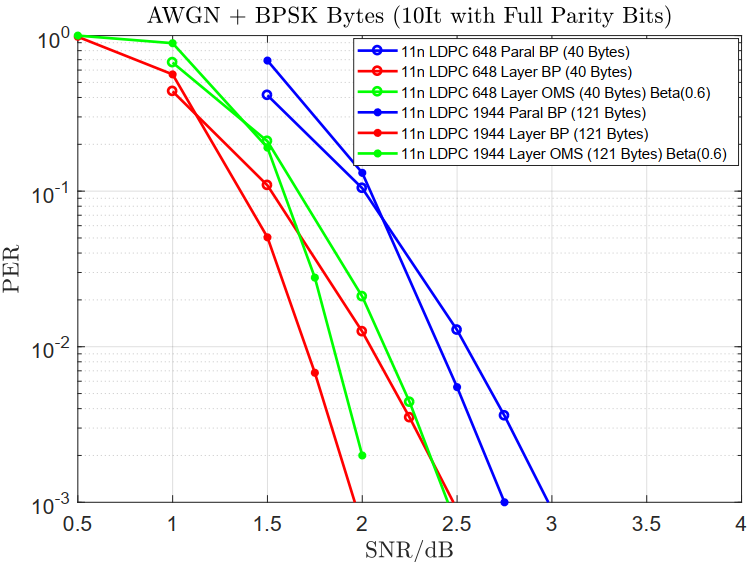 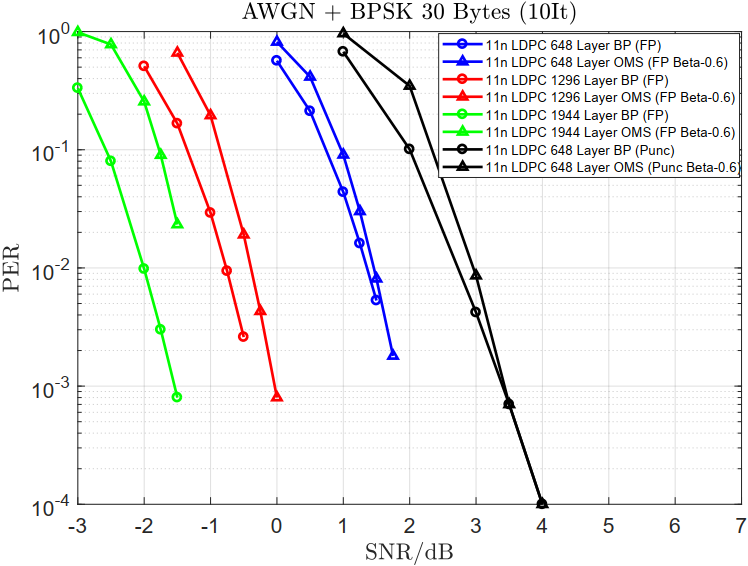 Appendix: Simulation Alignments based on 11n LDPC
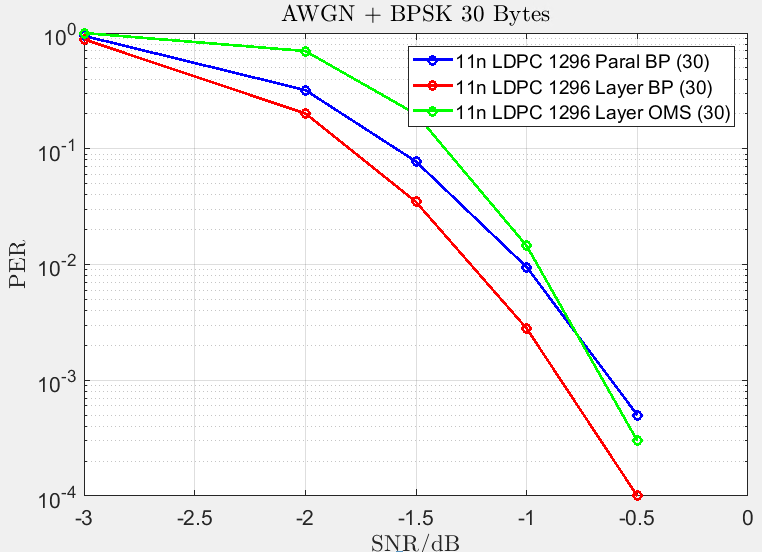 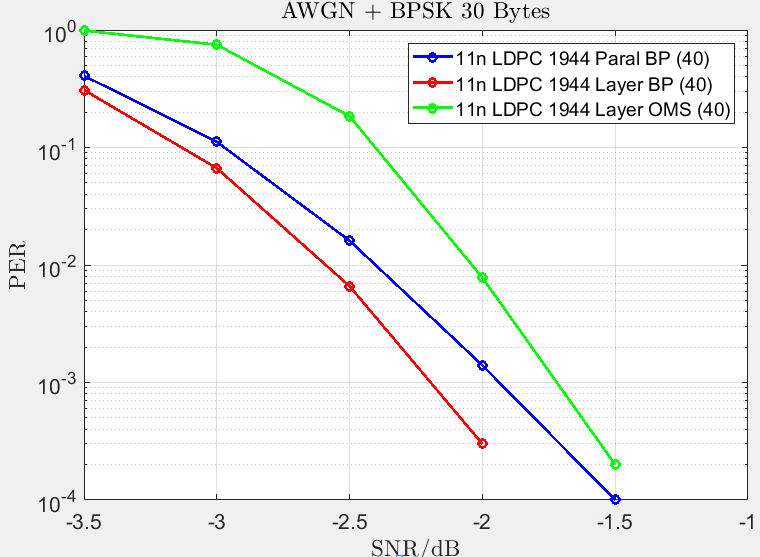 Appendix: Simulation Alignments  Public Sources
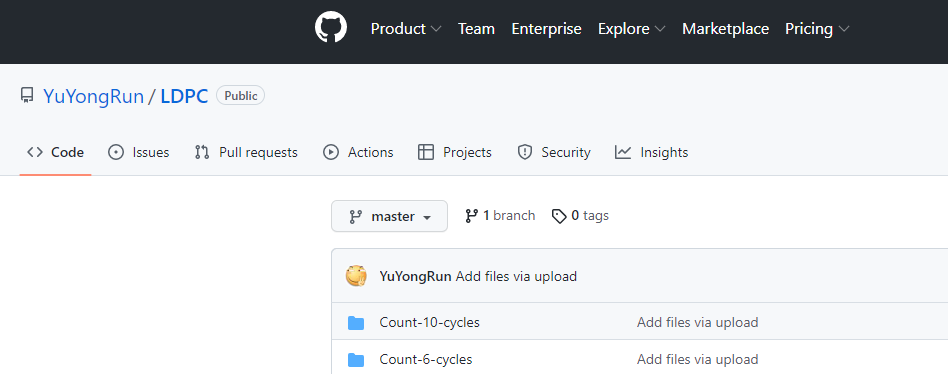 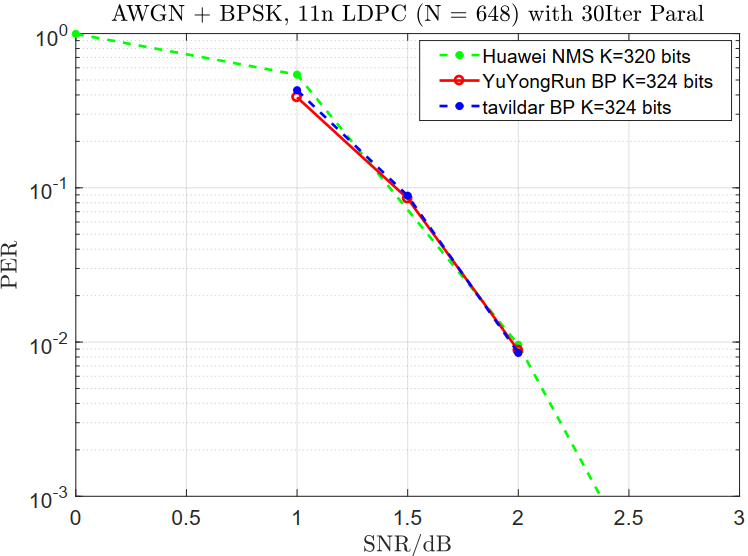 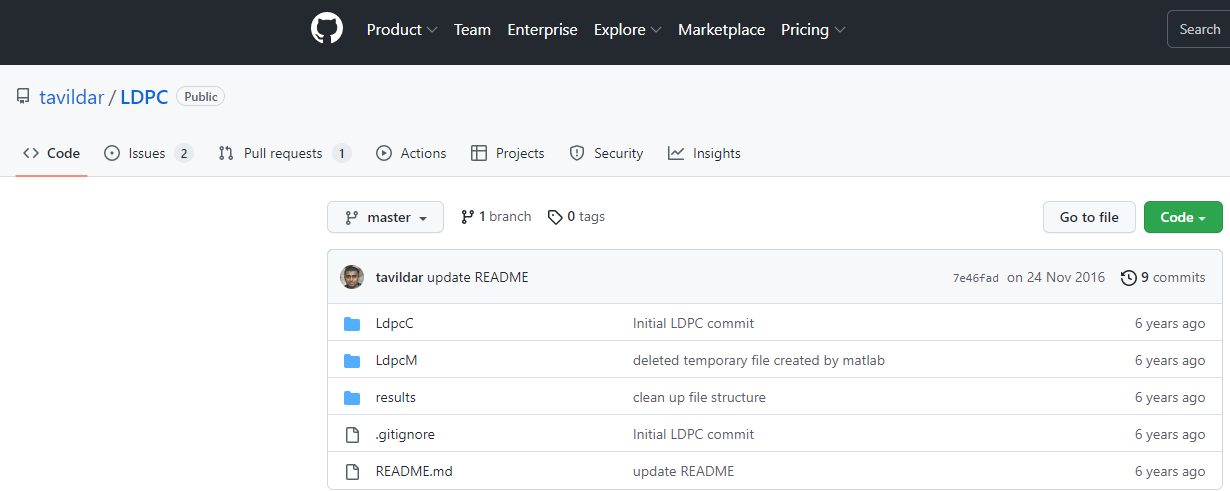 SNR = Eb/N0 for BPSK of rate 1/2
Appendix: Simulation Alignments  Academic Papers
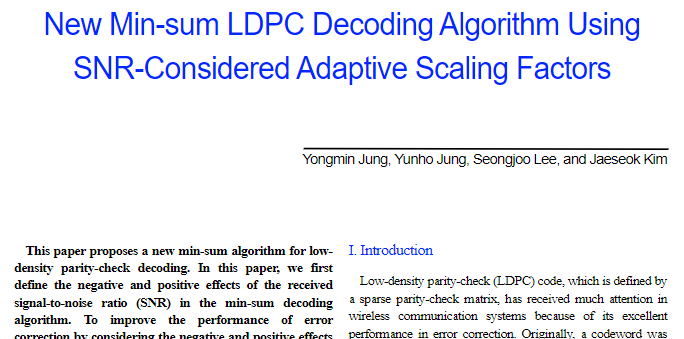 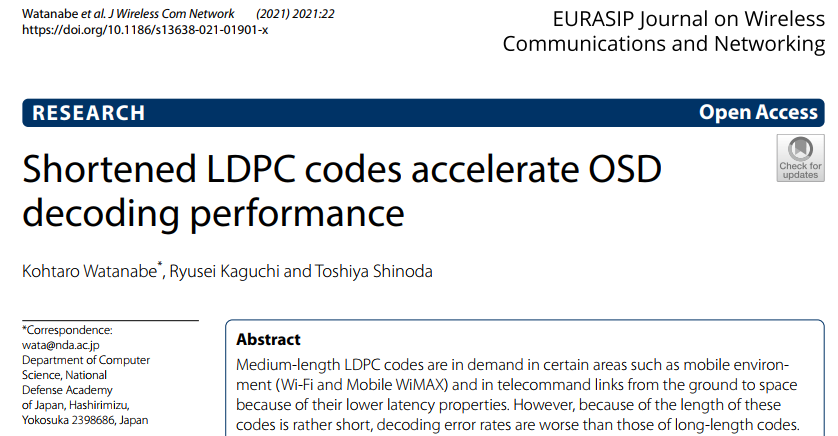 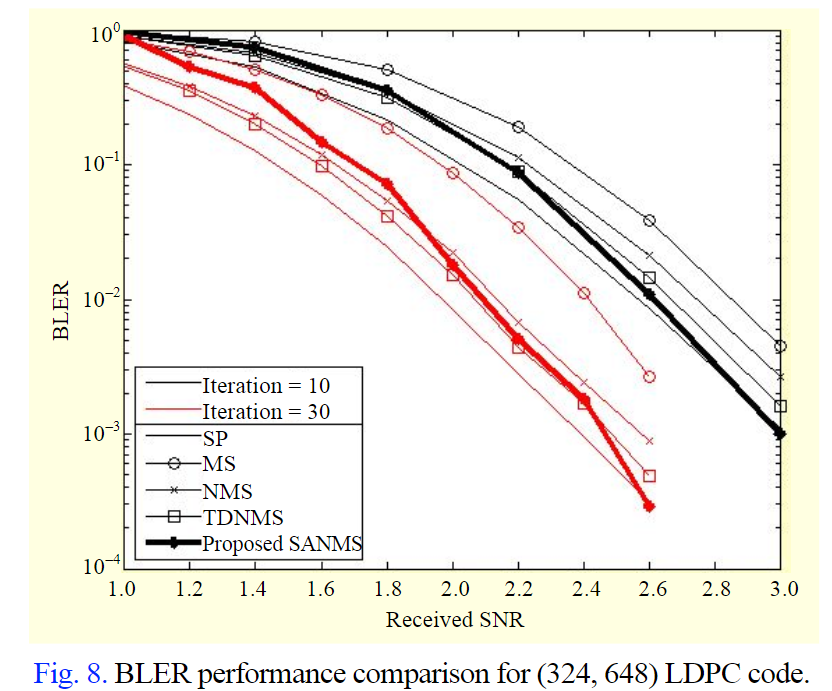 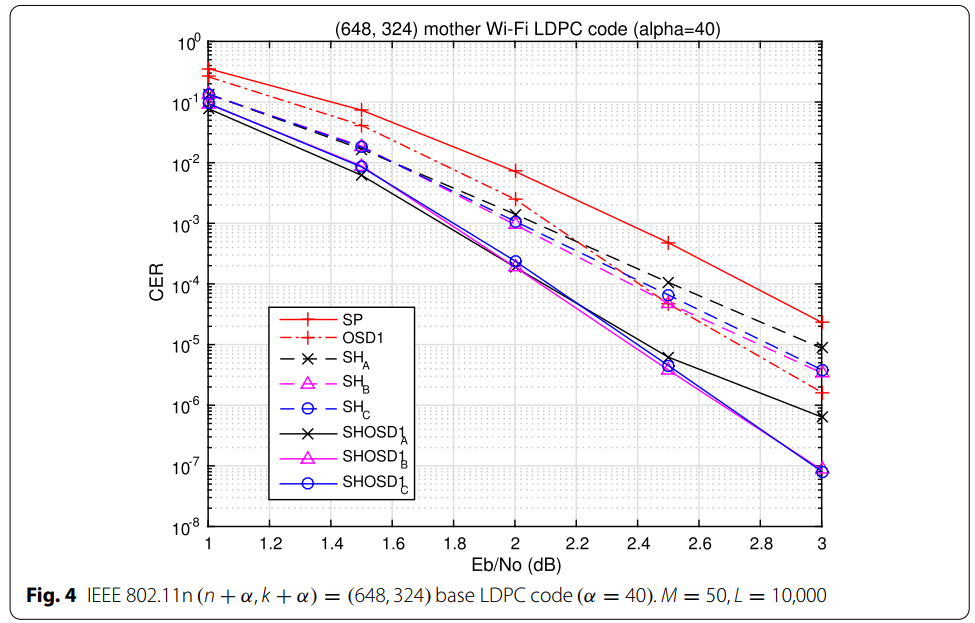 BP with 50 Iter
BP with 30 Iter
SNR = Eb/N0 for BPSK of rate 1/2
Appendix: More Simulation Results of Short Code
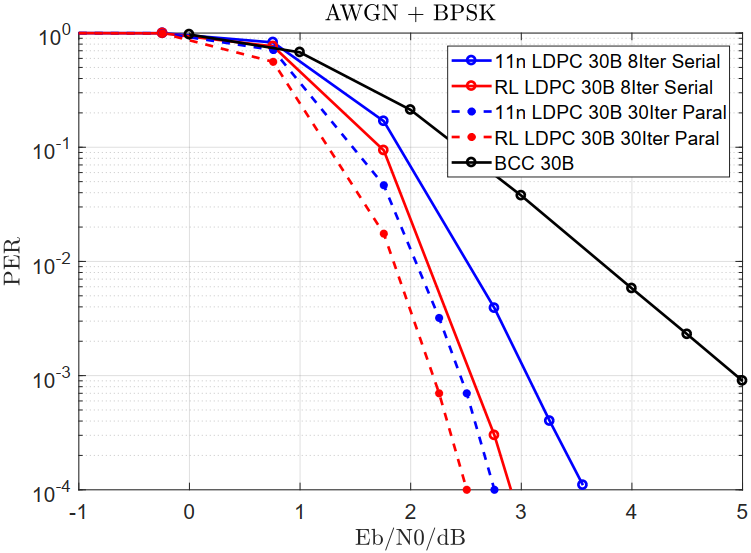 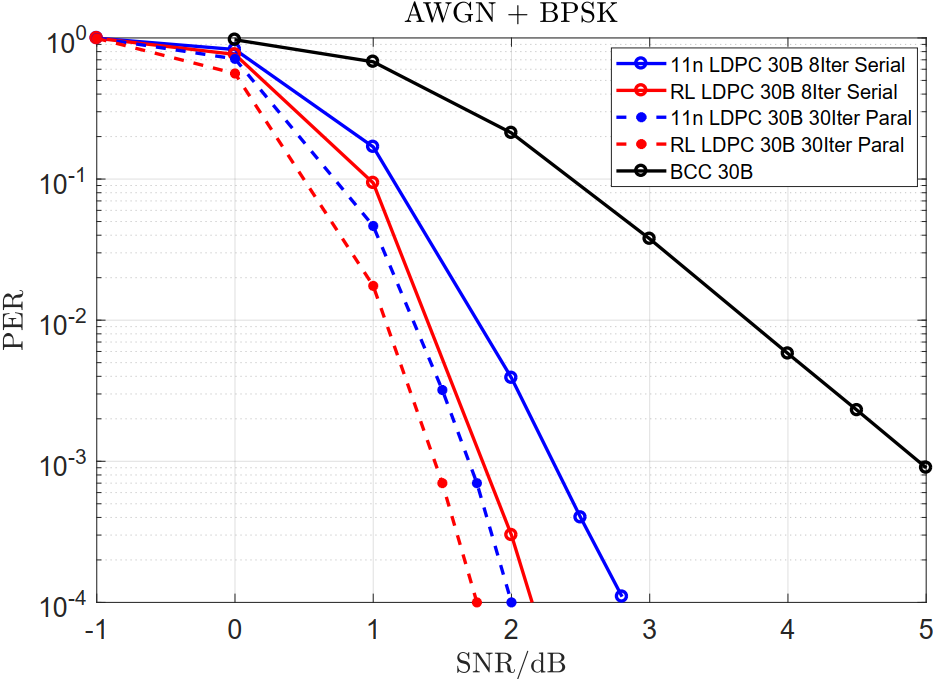 All BCC Data Transmission: R = 1/2
30 Bytes LDPC: R ~ 0.42 (RL: 0.4138 / 11n: 0.4255)
Appendix: More Simulation Results of Short Code
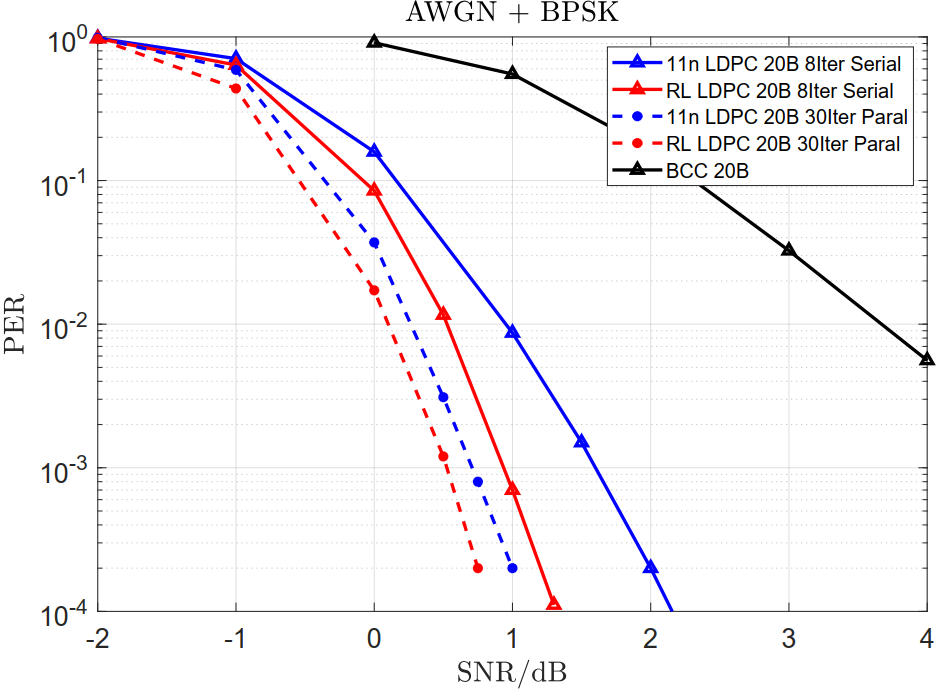 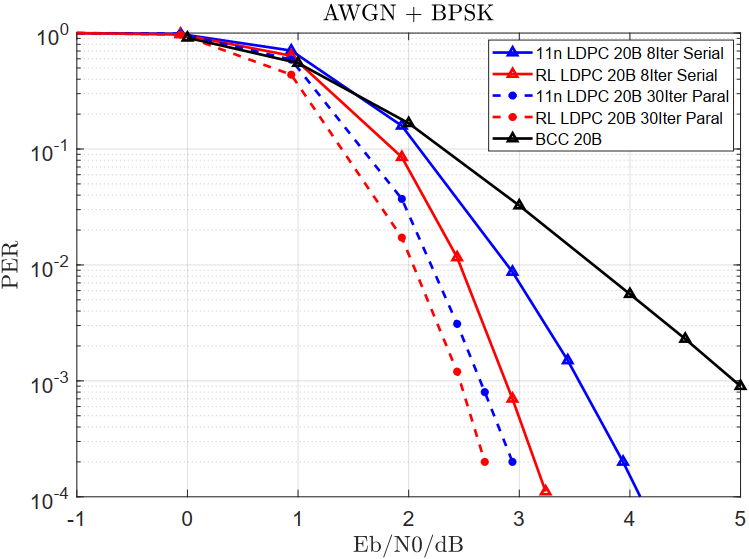 All BCC Data Transmission: R = 1/2
20 Bytes LDPC: R ~ 0.32 (RL: 0.3200 / 11n: 0.3300)
Appendix: More Simulation Results of Short Code
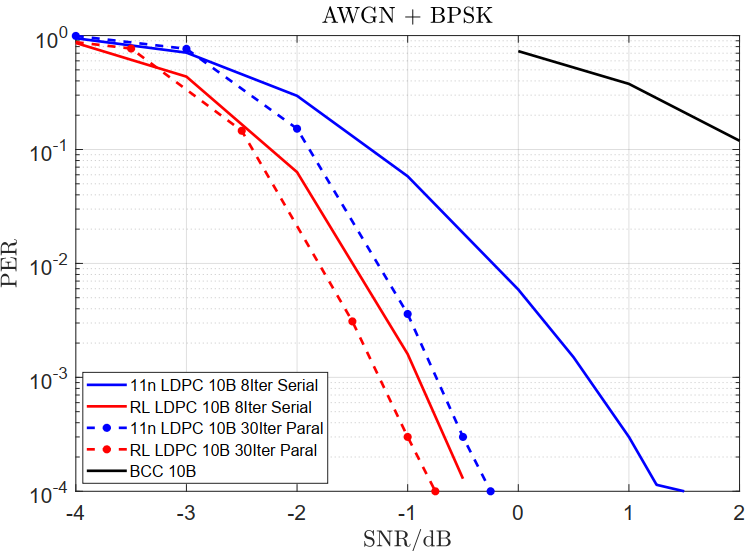 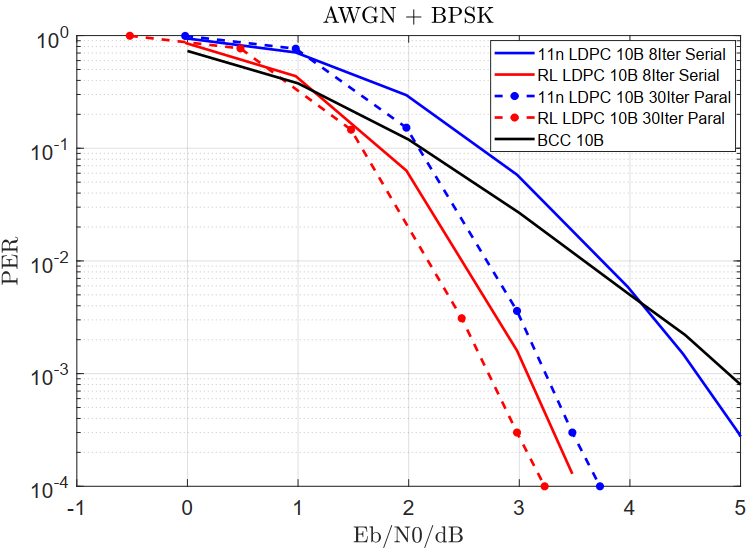 All BCC Data Transmission: R = 1/2
10 Bytes LDPC: R ~ 0.20 (RL: 0.1905 / 11n: 0.1980)
Appendix: Matrices
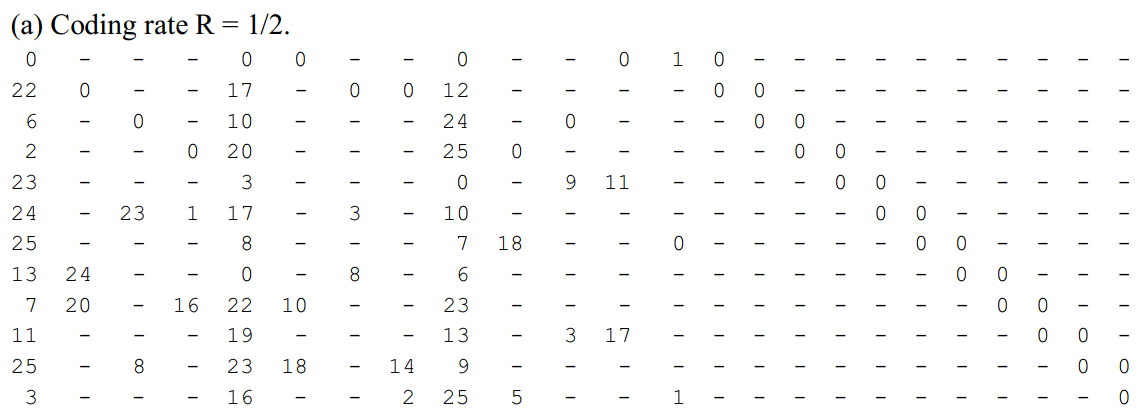 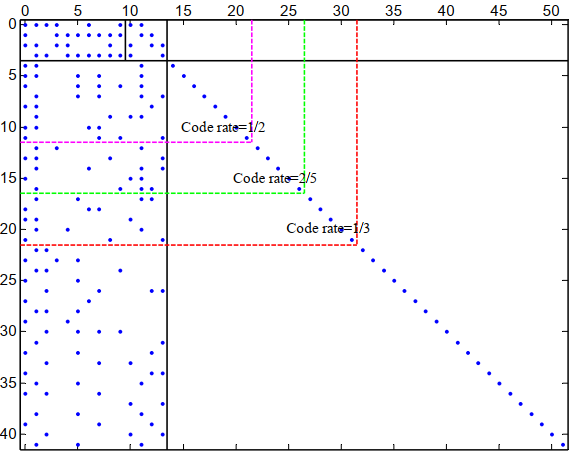 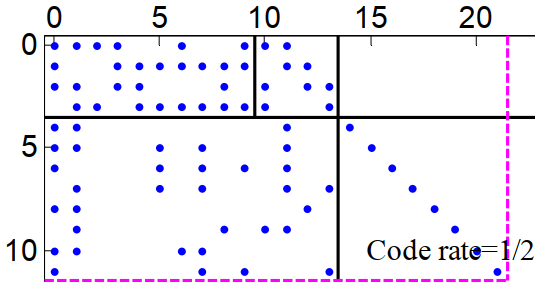 11n LDPC: Rate-1/2,  Base Matrix: 12x24, N = 648, Z = 27
BG2 of NR LDPC: 1/5 ≤ R ≤ 2/3, 6 ≤ Kb ≤ 10
R = 1/2
degree-1 nodes
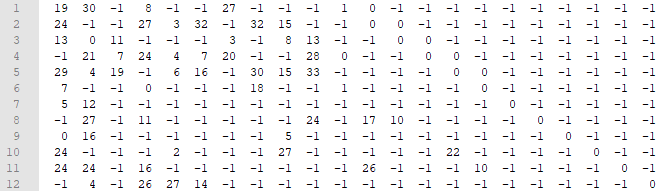 R = 2/3
Size: 12x22, Lifting = 34, n = 20 x 34 = 680 bits
State/Puncture Nodes
Thank You